/ОРИГИНАЛЬНАЯ ГРАФИКА XVIII – первой половины ХХ вв./ /в коллекции Нижнетагильского музея изобразительных искусств/нижний тагил 2015
/П.СОКОЛОВ/
/Д.ВЕЛЕЖОВ/
/Л.ЛАГОРИО/
/К.КРЫЖИЦКИЙ/
/А.БОГОЛЮБОВ/
/В. МАКОВСКИЙ/
/И. КРАМСКОЙ/
/И. ШИШКИН/
/П. ФЕДОТОВ/
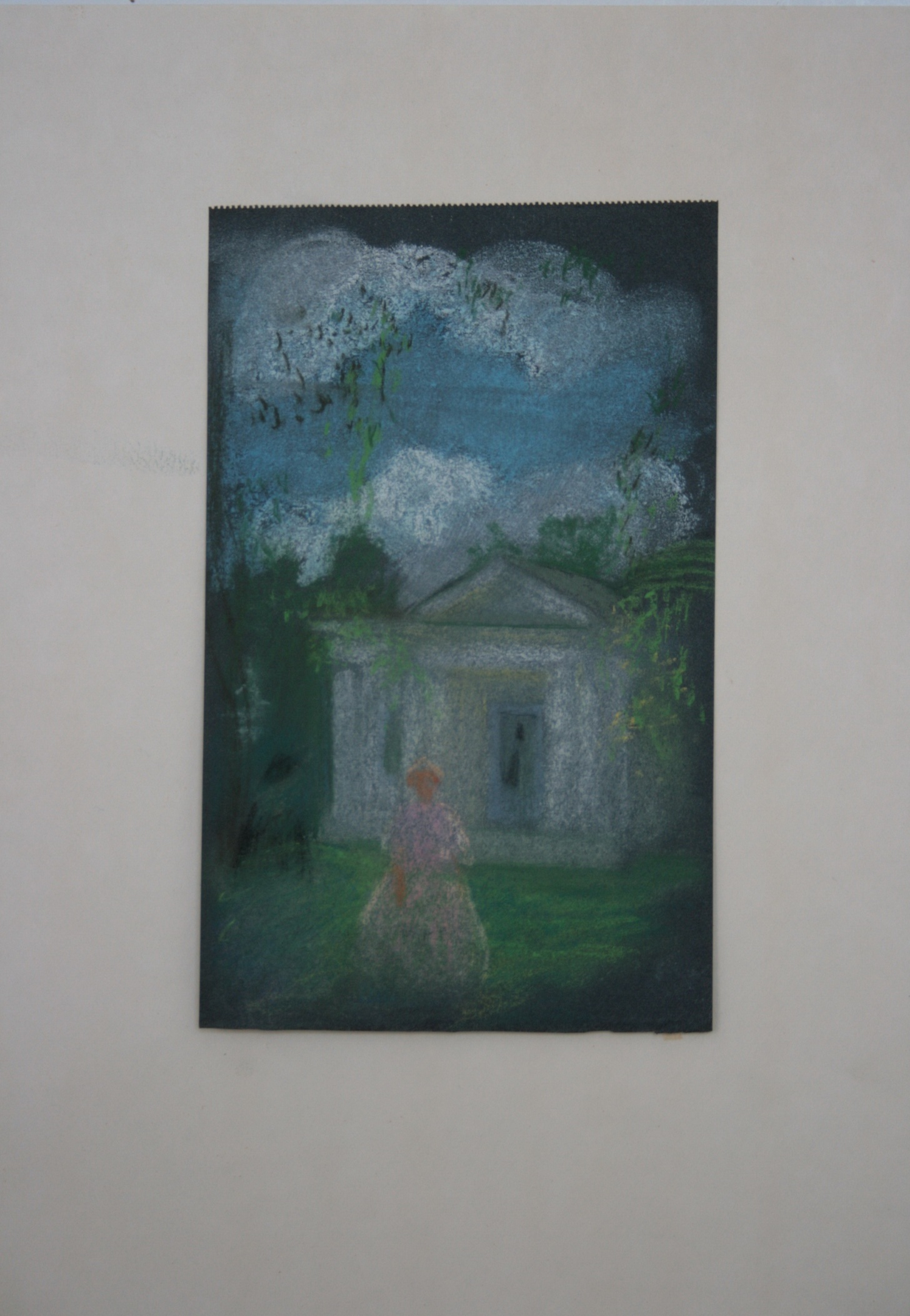 /М. ВРУБЕЛЬ/
/Е. ГОЛЬДИНГЕР/
/А. БЕНУА/
/К. КОРОВИН/
/К. БОГАЕВСКИЙ/
/Ф. РЕРЕБЕРГ/
/З. СЕРЕБРЯКОВА/
/З. СЕРЕБРЯКОВА/
/И. АРХИПОВ/
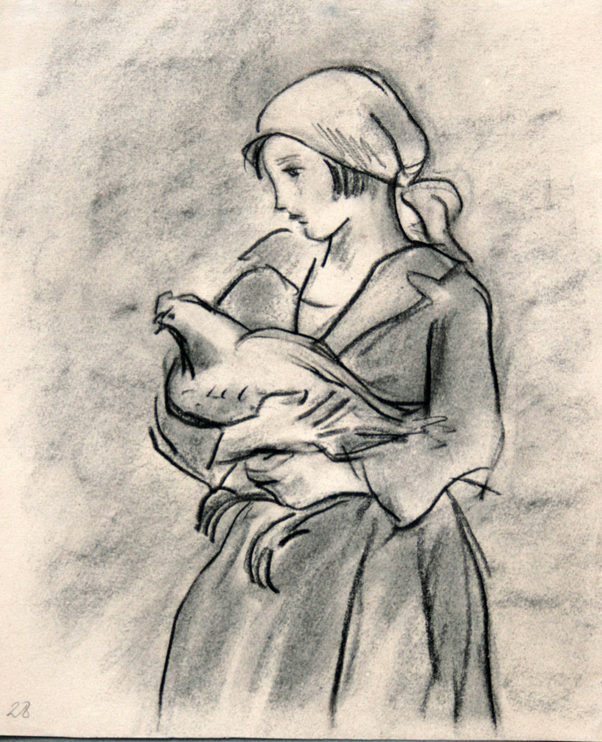 /Н. ЧЕРНЫШЕВ/
/Е. ЛАНСЕРЕ/
/Е. ЛАНСЕРЕ/
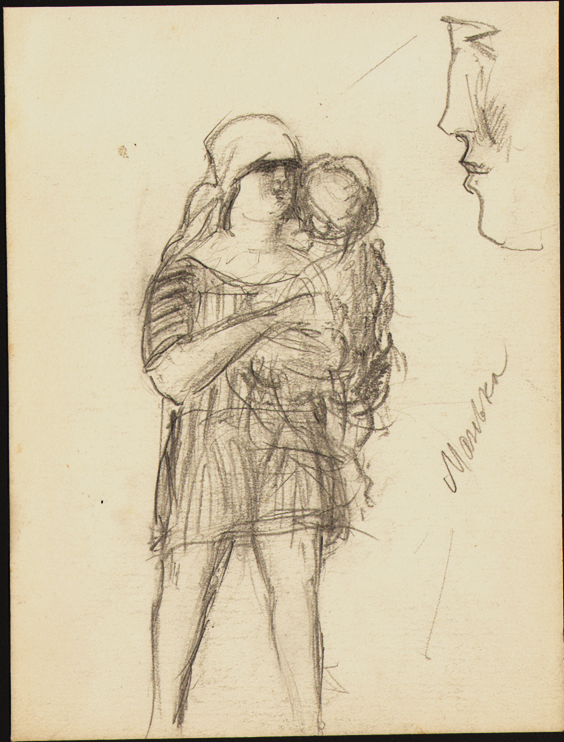 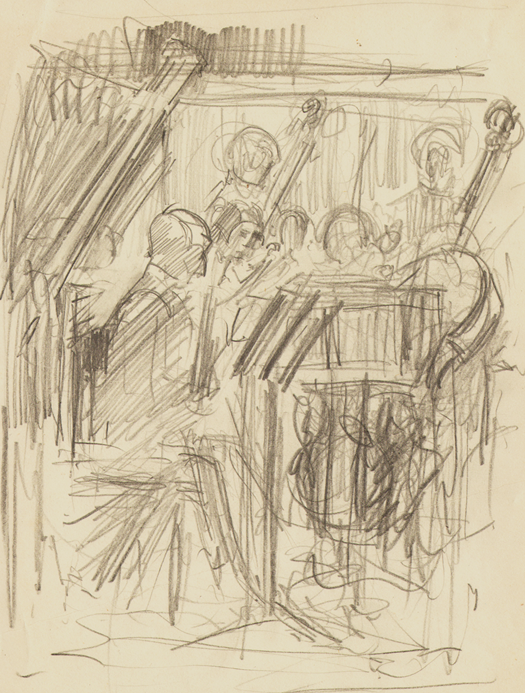 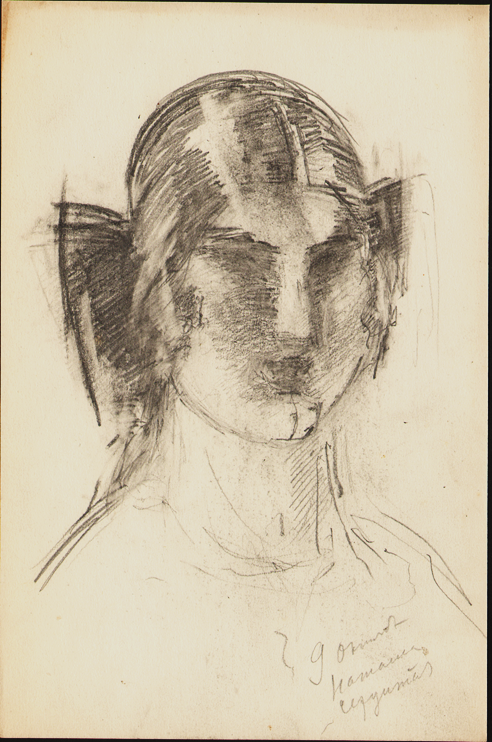 /М. ШЕМЯКИН/
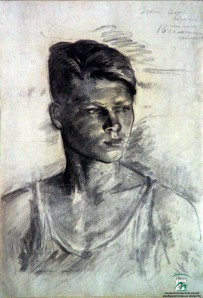 /М. ШЕМЯКИН/
/П. СТАРОНОСОВ/
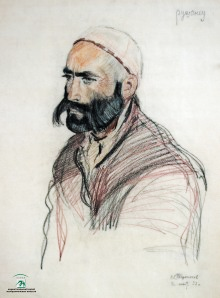 /Б. БАСОВ/
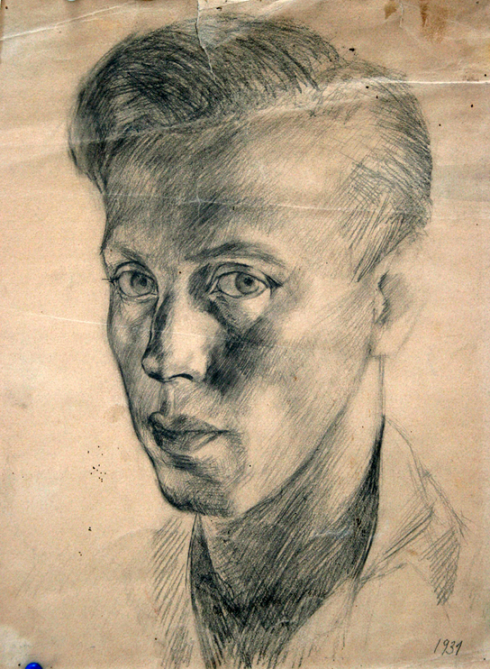 /Е. ЛАНСЕРЕ/
/Г. НИССКИЙ/
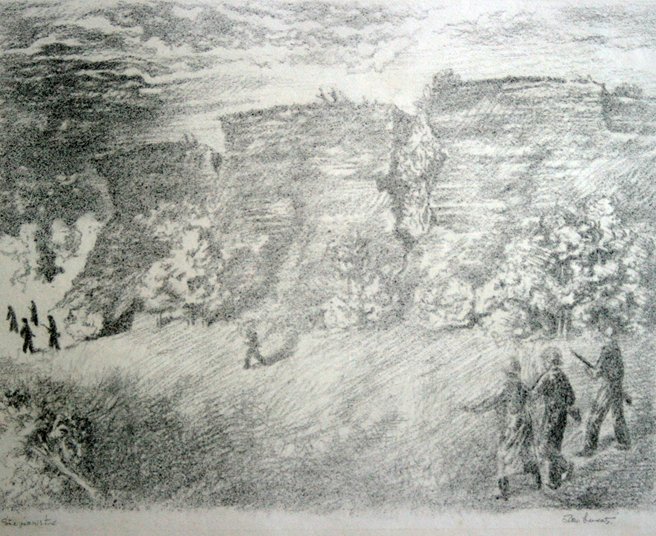 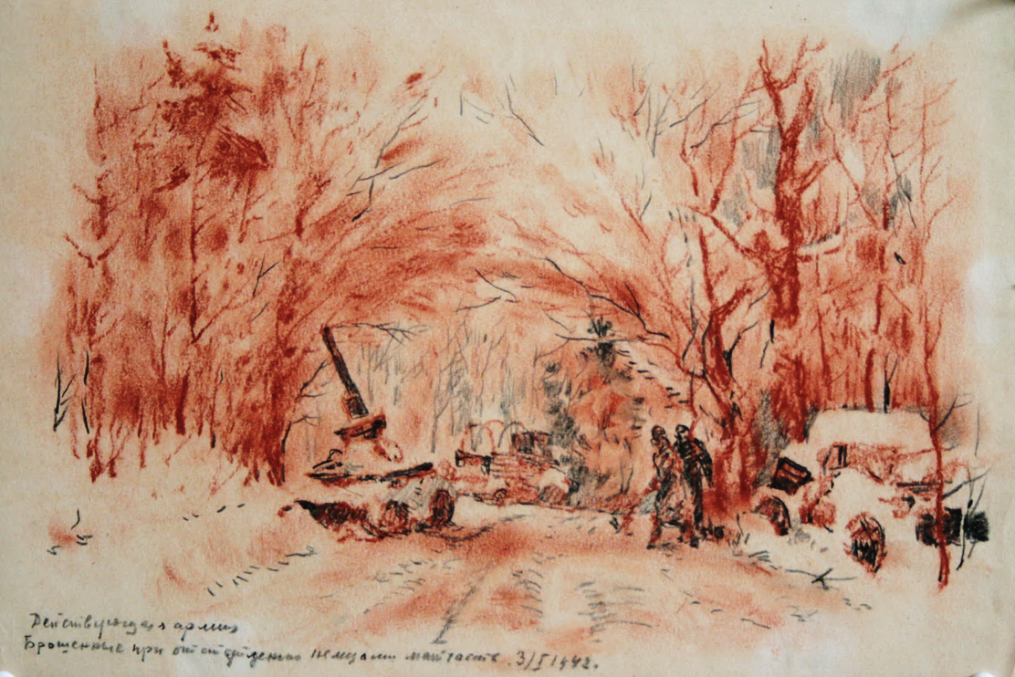 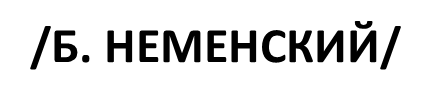 /Б. ЛУКАТС/
/К. ДОРОХОВ/
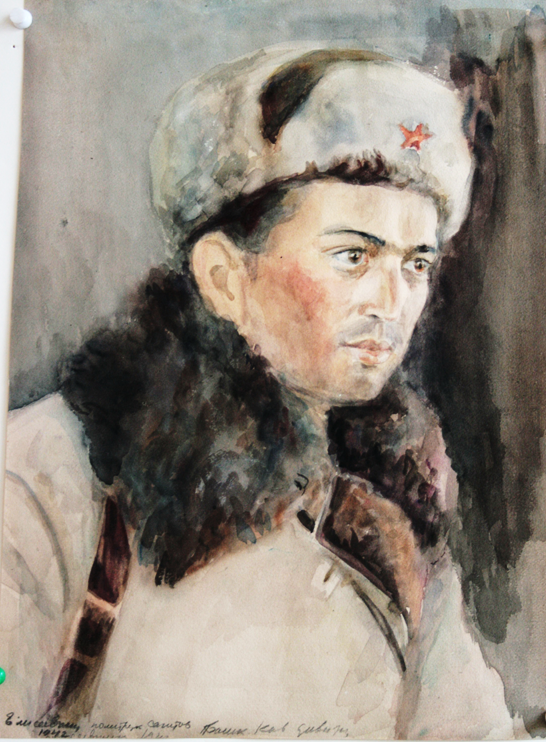 /Л. ЕЛИСЕЕВНИНА/
/А. БОРОВСКАЯ/
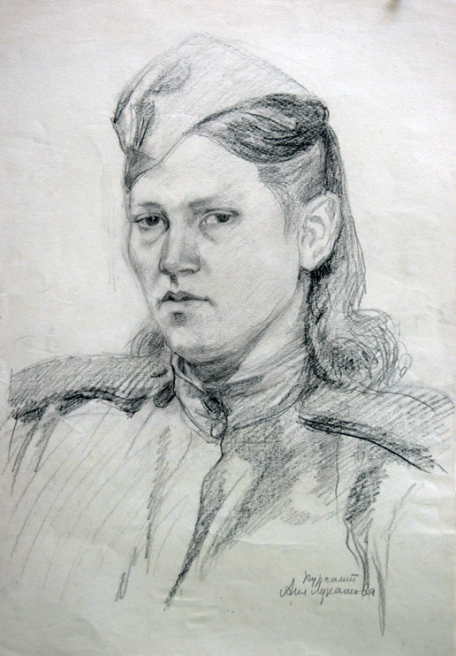 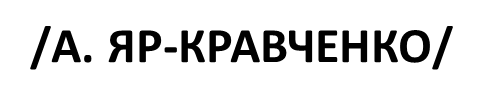 /И. СОКОЛОВ/
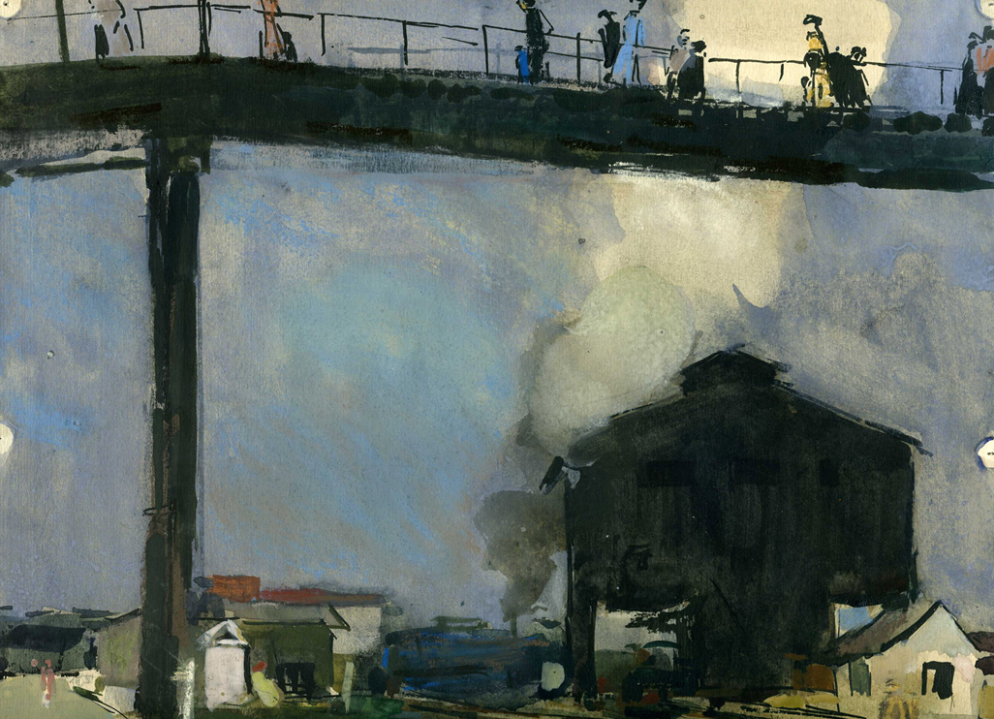 /Ф. ЛЕМБЕРСКИЙ/
/Ф. ЛЕМБЕРСКИЙ/
/А. ВЯЗНИКОВ/
/Э. БЕЛЮТИН/
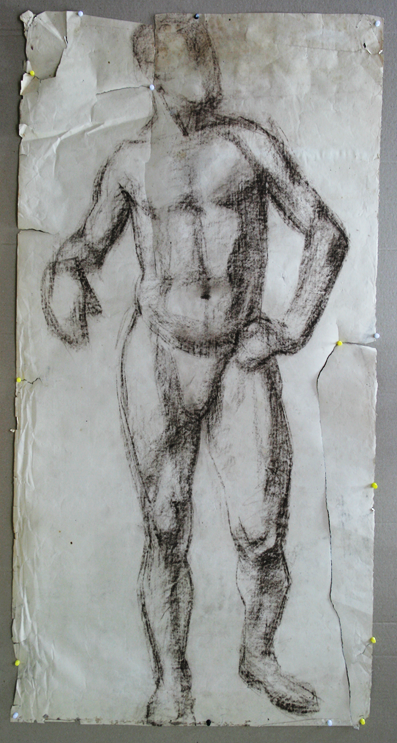 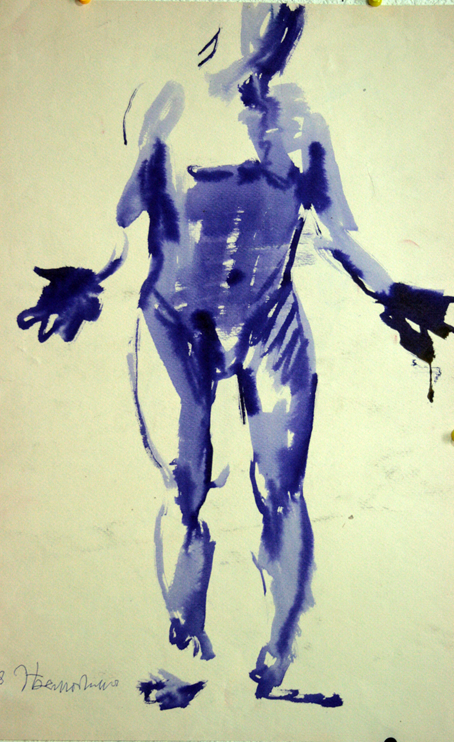 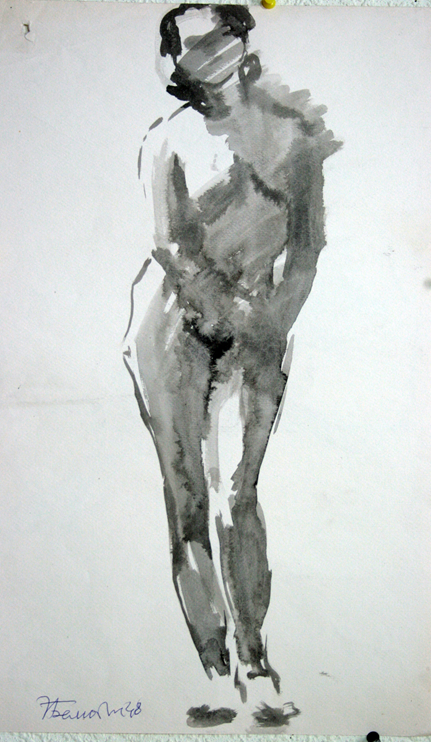 /Э. БЕЛЮТИН/
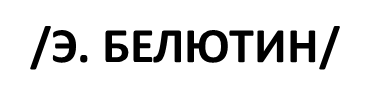 /Э. БЕЛЮТИН/
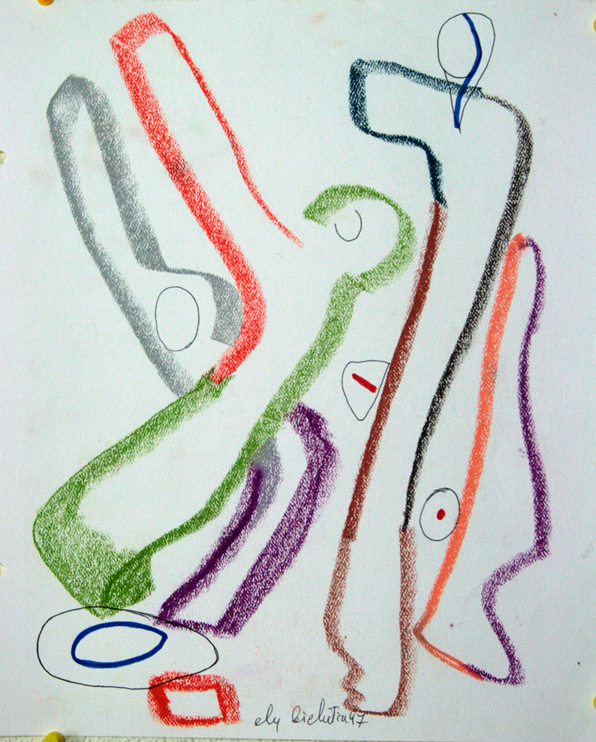 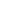 /Э. БЕЛЮТИН/
/С. БОЙМ//В. ЗИНОВ/
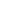 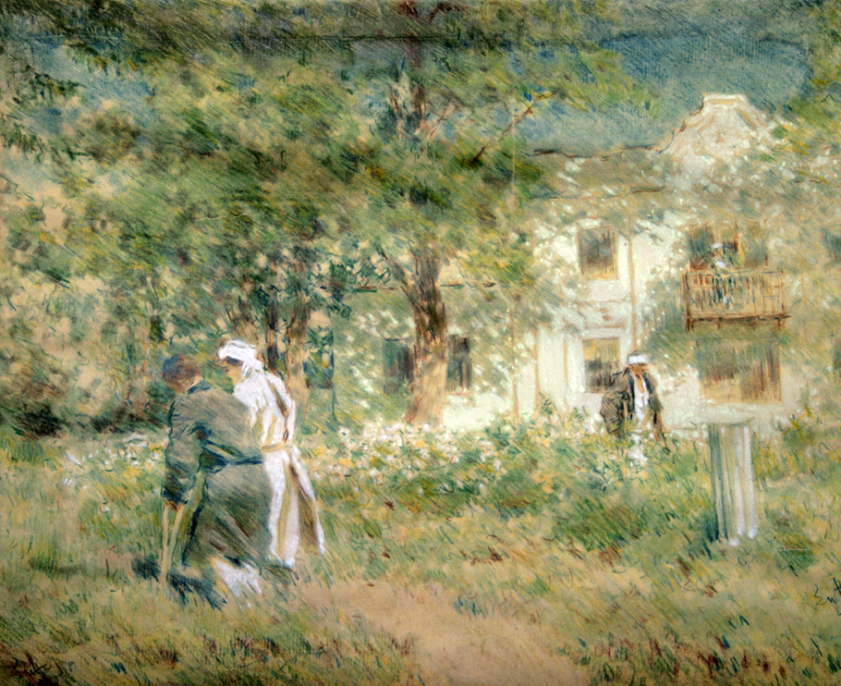 /Е. ГИЛЕВА/
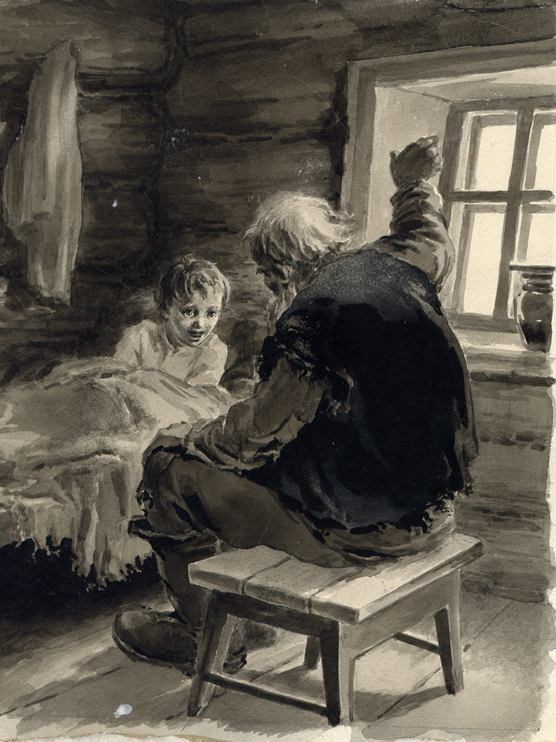 /Е. ГИЛЕВА/
/Е. ГИЛЕВА/
/Е. ГИЛЕВА/
/О. ЭЙГЕС/
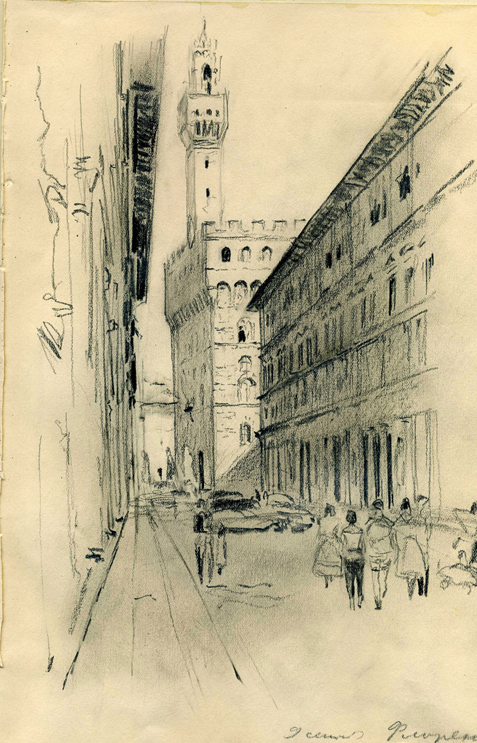 /В. СЕРОВ//Г. РЕЙНЕР/
/Ф. МУЛЛЯР/
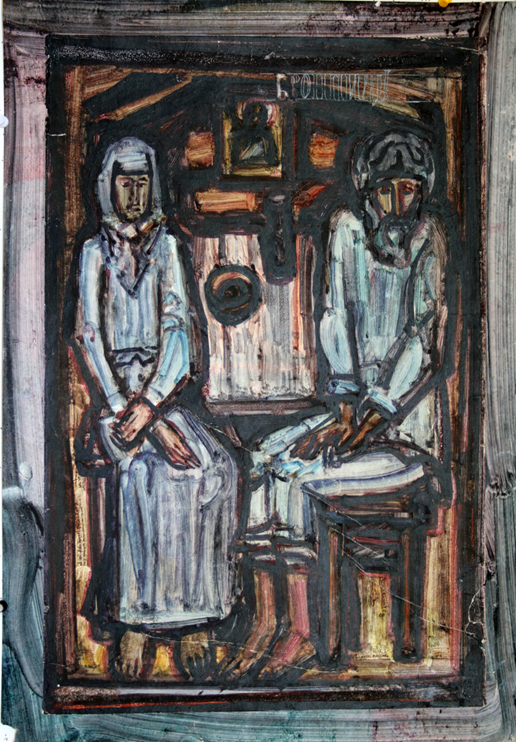 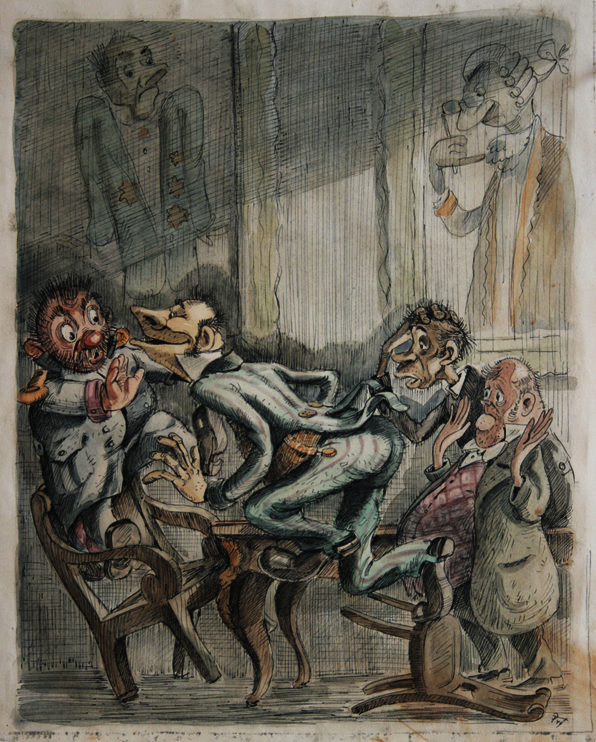 /Э. ГЕЛЬМС/
/Б. БАСОВ/
/КУКРЫНИКСЫ/